Executive Hubris
U.S.-Israeli Perspectives
Hubris
Mediator = peace
Money = influence
Minority rights and concern
Media
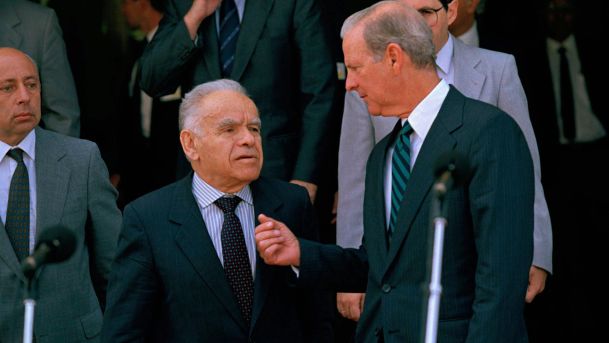 American
Since 1967 military aid
Since 1979 mediator
Since 1975 reassess 'threat' 
Since 1982 "big brother"
Master
Paradox
Airlift
Modern relationship
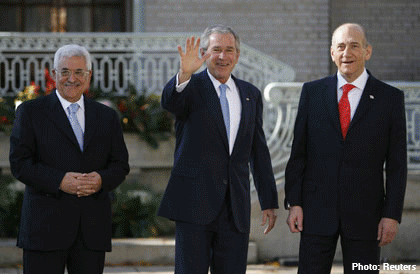 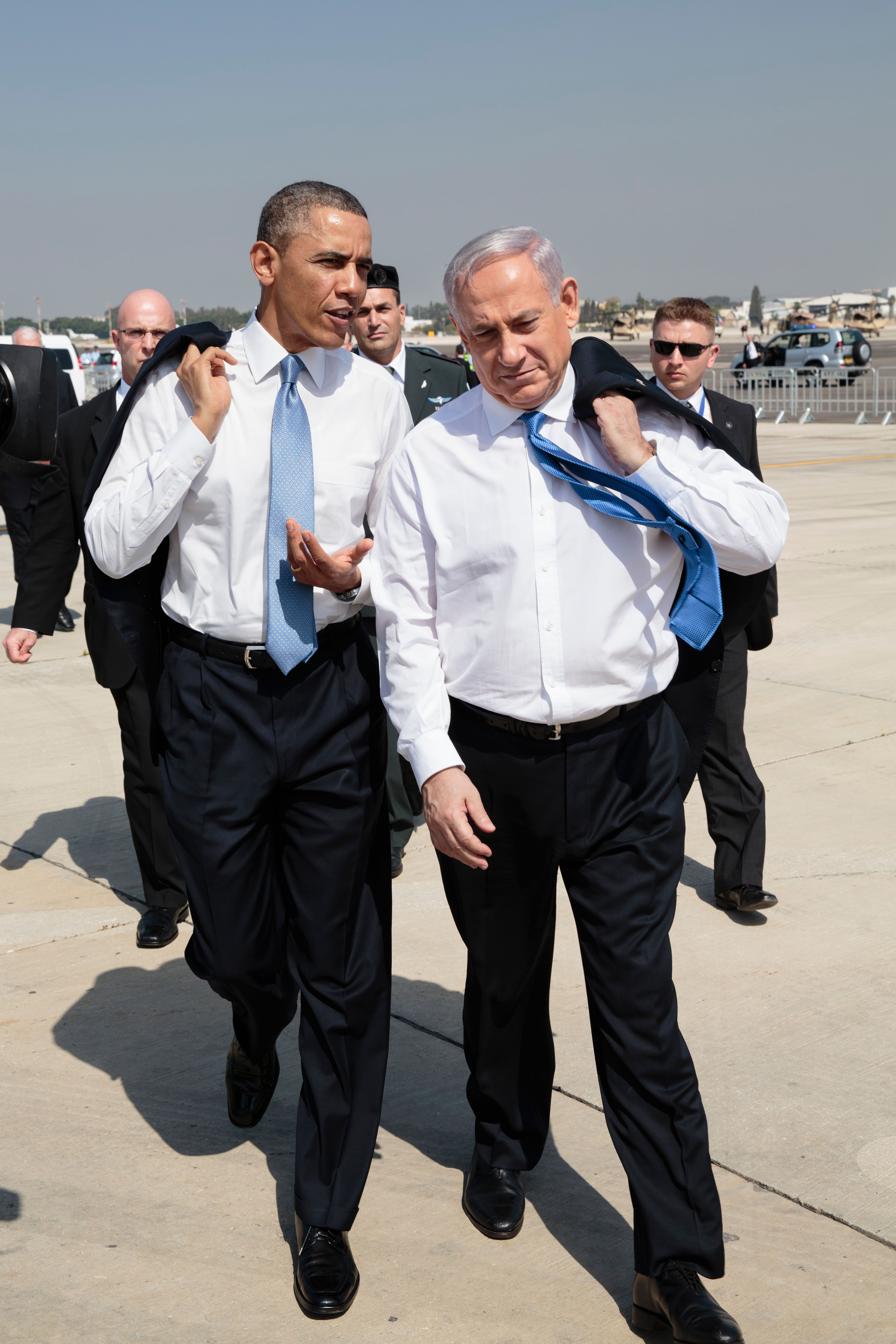 Israel
Since 1967 gained 2x land
Since 1967 minority issues
Since 1982 national security = foreign policy
Since 1993 "land for peace"
Since 2010 new allies
Unapologetic
Greater Israel
National security = foreign policy 
Camp David
Lebanon
Policymakers
Presidents
National Security Advisors 
Secretary's of State 
Envoys: Dennis Ross
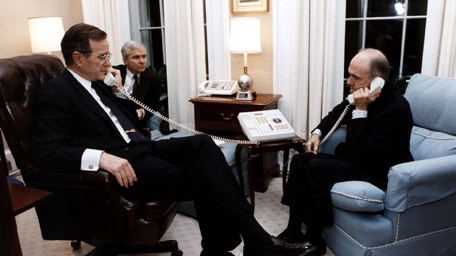 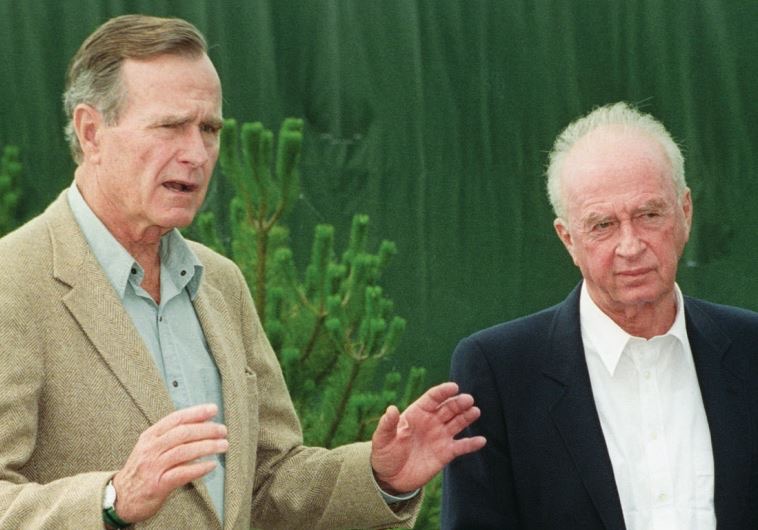 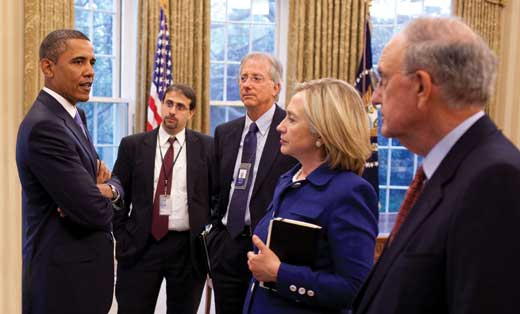 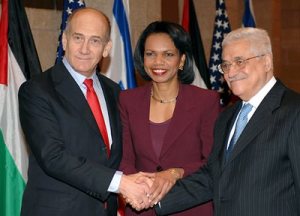 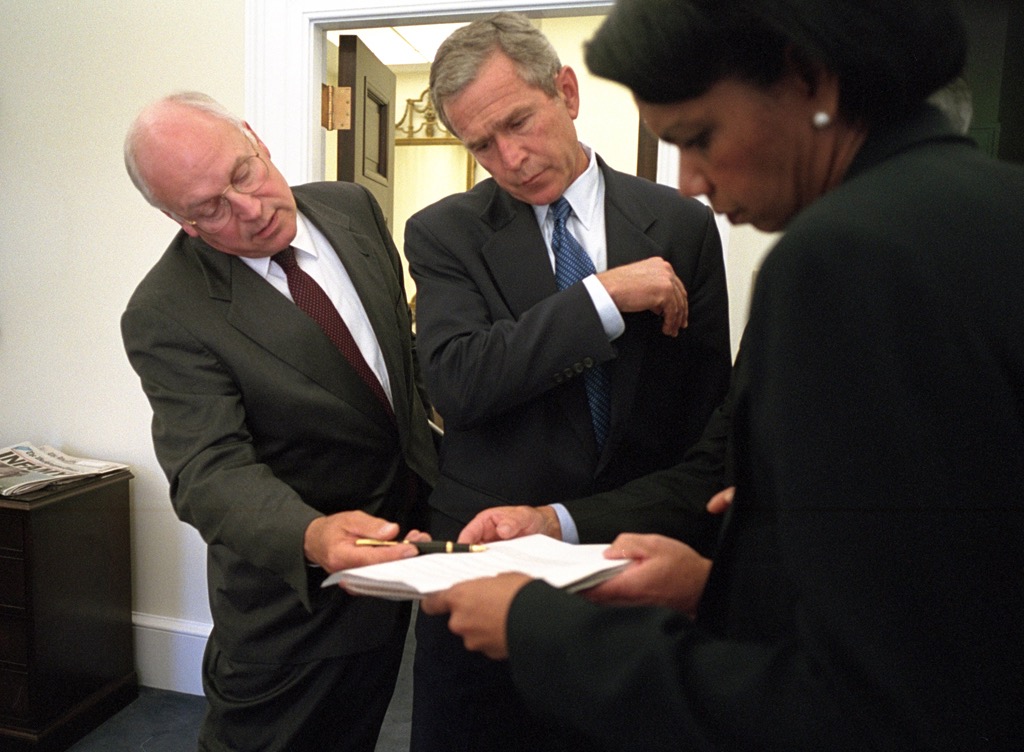 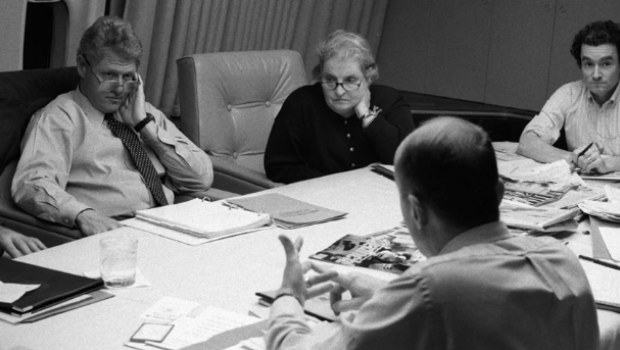 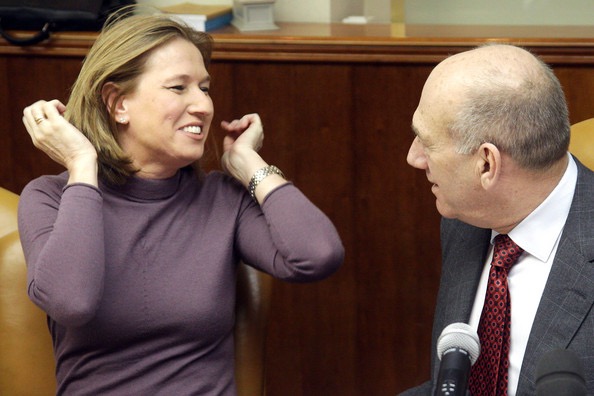 Sources/Readings
Dennis Ross
Missing Peace
Doomed to Succeed
The Prime Ministers by Yehuda Avner
Ally by Michael Oren
Menachem Begin: The Battle for Israel's Soul by Michal Gordis